Natural products chemistry
Plants make primary products such as:
Carbohydrates
Proteins
Lipids
Enzymes
Secondary products made by plants:
Tannins
Alkaloids
Glycosides
Resins
Secondary plant products
Some plants get rid of nitrogen by synthesis of secondary products
Some secondary products are toxic for humans and animals such as digoxin, strychnine
Some secondary products have bitter taste, or pungent taste… etc.
Some are insect repellant like nicotine, and some are insect attractants
Typically a process of polymerization, stringing monomers
   together into a macromolecule that performs a cellular function

	sugars			polysaccharides

	amino acids		proteins

	fats			phospholipid bilayers
Carbohydrates
Natural plant products that contain carbon, hydrogen and oxygen COH
Energy stores like starch
Building blocks in plant cells like cellulose
Unite with different compounds to form glycosides
Protect plants from diseases like gums and resins
Glycosides
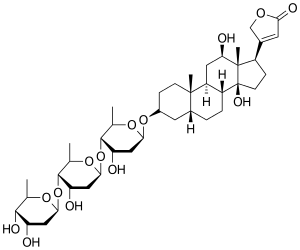 Composed of sugar (glycone) and non-sugar part (aglycone)
Examples
Digoxin from foxglove leaves
Sennosides from senna leaves
Salicin from willow bark, which was used in folk remedies for treating fevers  and has led to synthetic analog aspirin
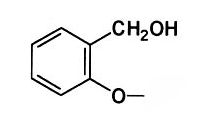 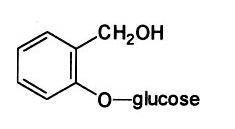 COCH3
Salicin
Acetyl-salicilic acid: aspirin
Saponins
Group of glycosides 
Most have bitter taste except glycyrrhizin
Aqueous solution form foam
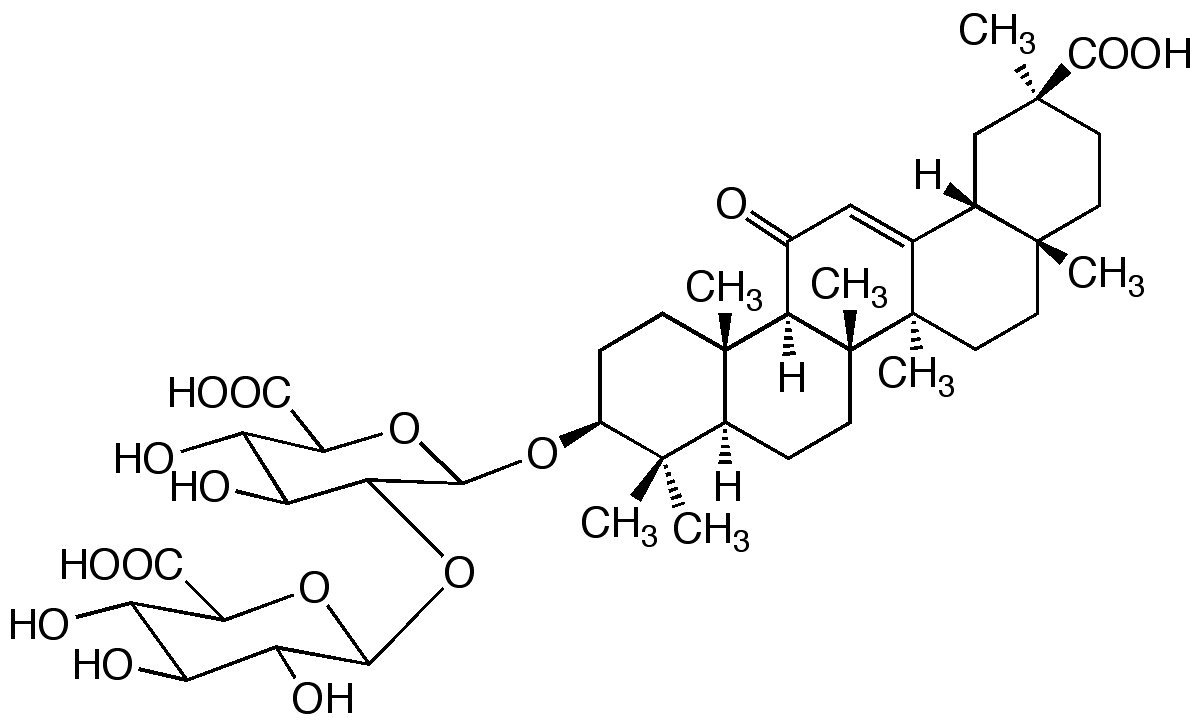 Flavonoids
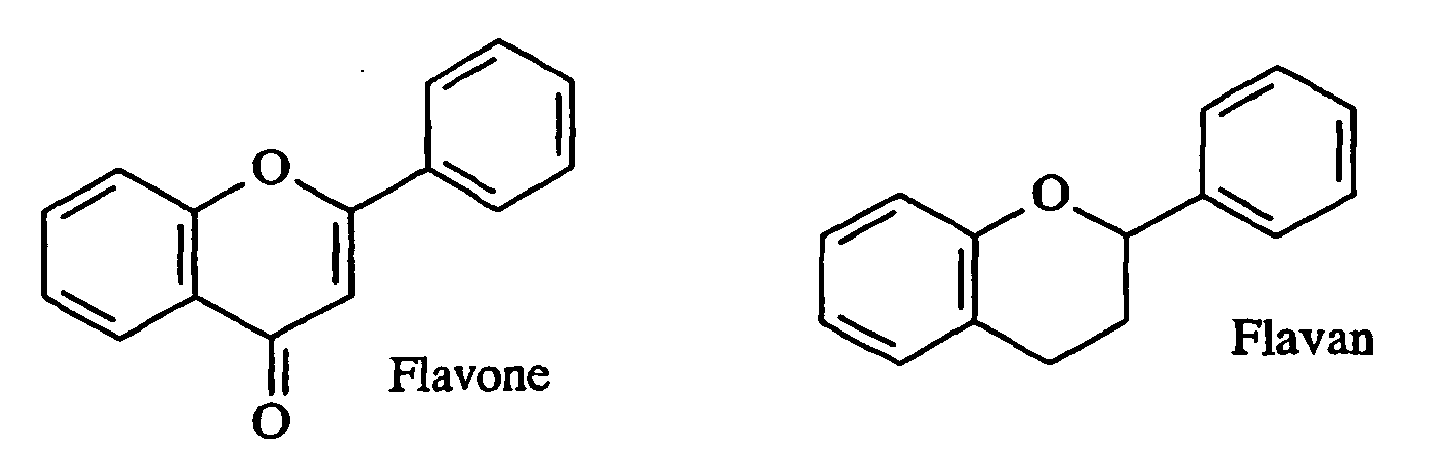 A group of glycosides
Widely distributed in the plant kingdom, in flowers, peels
Can be found in the free state or glycoside
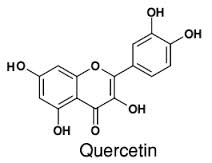 Tannins
Organic non-nitrogenous compounds
Widely distributed in plant kingdoms
Protect the plants
Have astringent properties
Can have anti-inflammatory, anti-diarrheal, mild diuretic effects
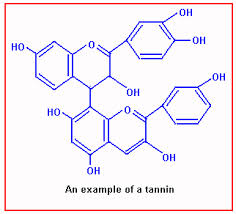 Coumarins
Natural biological active substances, at the base of which there lies system of benzo-α-pyrone 
Antispasmodic, anticoagulant, coronary vasodilatory
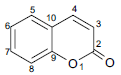 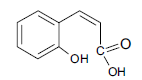 (coumarin)
(o-coumaric acid)
Alkaloid characteristics
Nitrogen containing, basic natural products  often have powerful biological activity alkaloids are not as   conveniently organized	 by some common structural components
Common in fungi, plants, insects

Derived from amino acid precursors
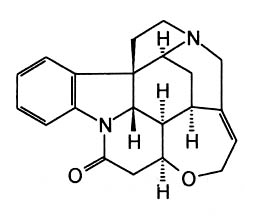 Alkaloids
Amino acids		   Alkaloids, Peptides, Penicillins
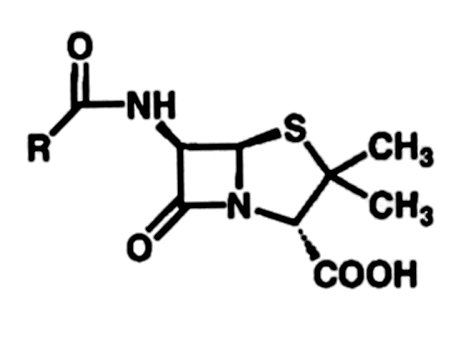 Penicillin
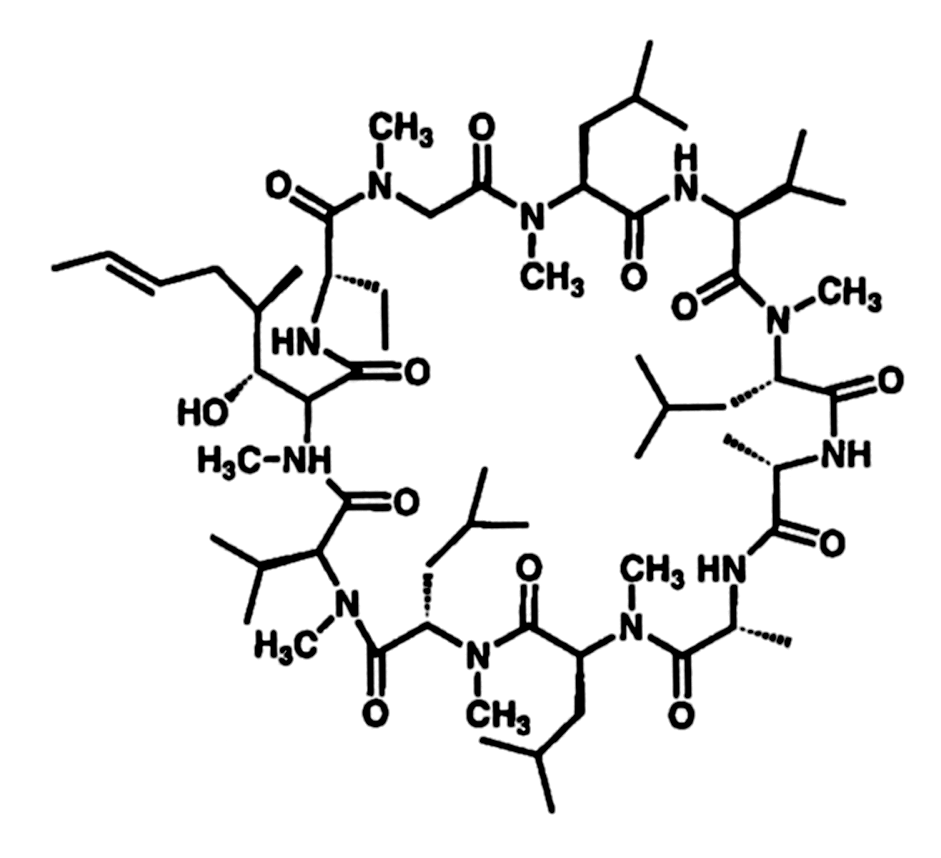 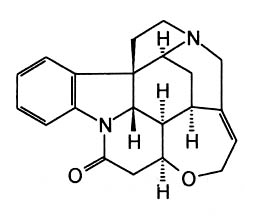 Strychnine
(alkaloid)
Cyclosporin A
(cyclic peptide)
Tyramine
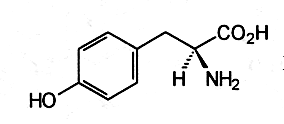 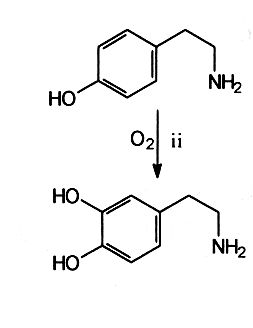 Tyrosine
Dopamine
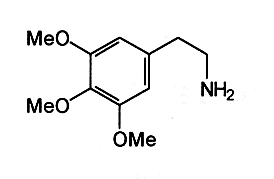 Mescaline
Mescaline
Potent hallucinogen from the peyote cactus

Competitively binds to dopamine receptors
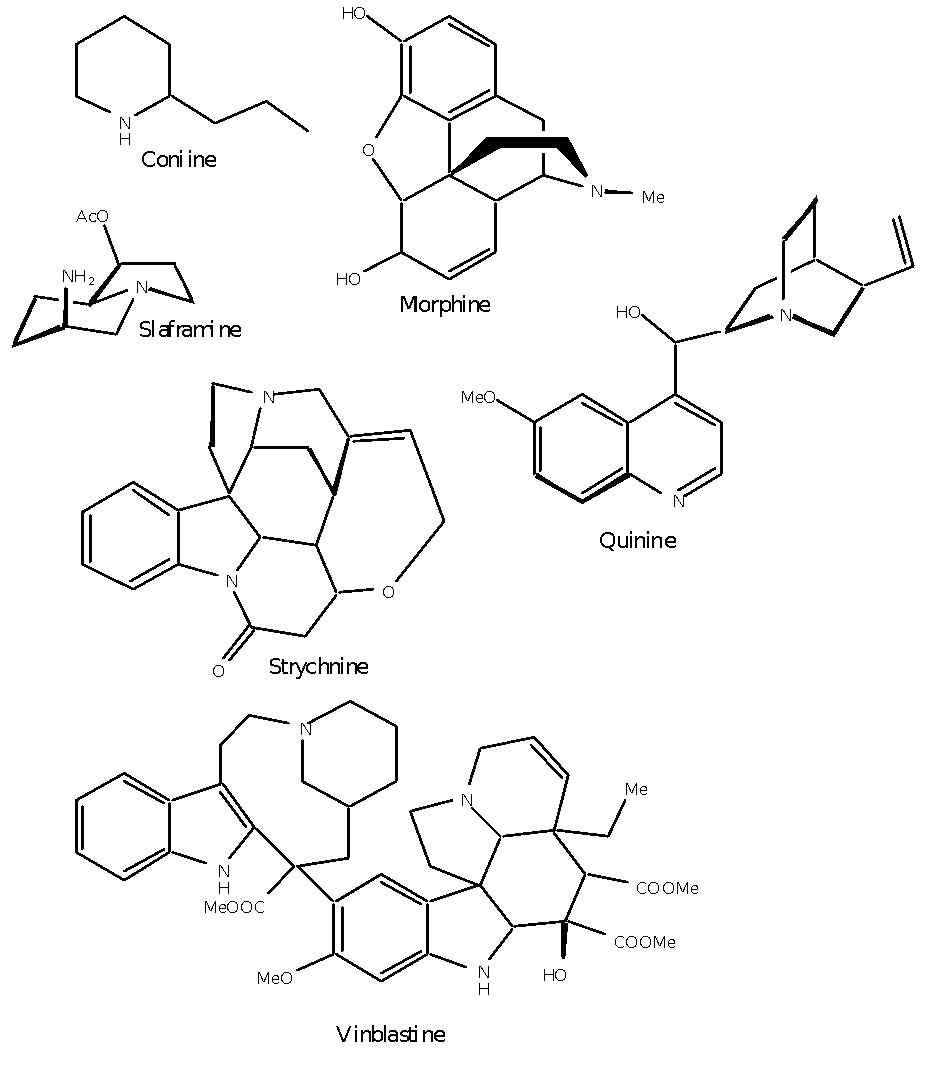 Examples of alkaloids
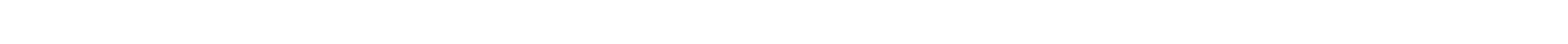 Terpenes
When we discuss the terpenes we are most interested in the carbon skeleton
Isoprene
Terpenes
Head
Isoprene
Tail
Head
Tail
Terpenes
Head
Isoprene
Tail
Head
Tail
Terpene classification
Class Name                   Isoprene Units            Carbon Number
     
           Monoterpene                   	 2                       		
           Sesquiterpene                  	 3                       		
           Diterpene                         	 4                       		
           Triterpene                        	 6
-Terpinene
α
Monoterpene Examples
O
O
Menthone
Cineole
O
O
OH
Menthol
Thujone
Carvone